Individual Schedules“A Routine to Teach Flexibility”
Visuals to show activities that will occur and in what sequence
A visual to help students understand “what’s next”
Type of schedule based on child’s abilities and interests
1
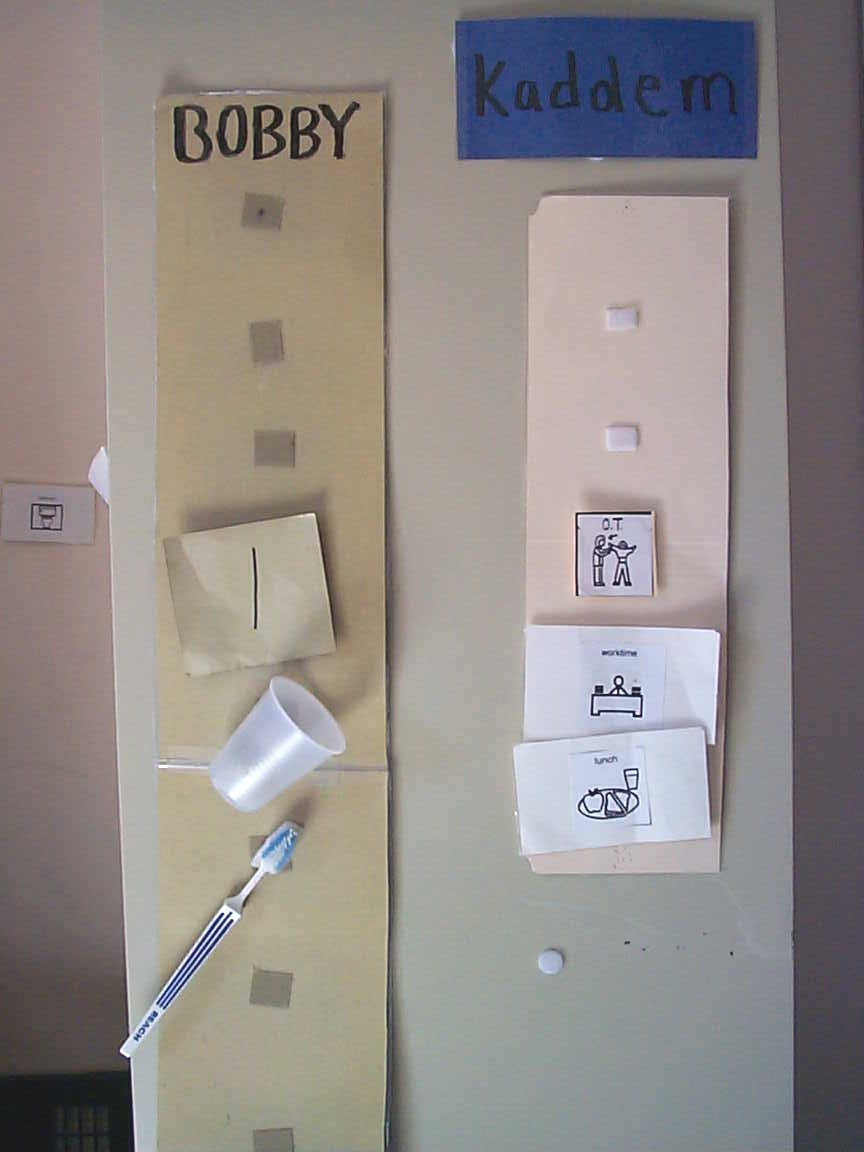 Object Schedules:
Object schedules are used for students who require a very concrete way to understand what activities are scheduled.  Each object corresponds to a center or activity.  The student holds the object as he/she transitions to the activity.
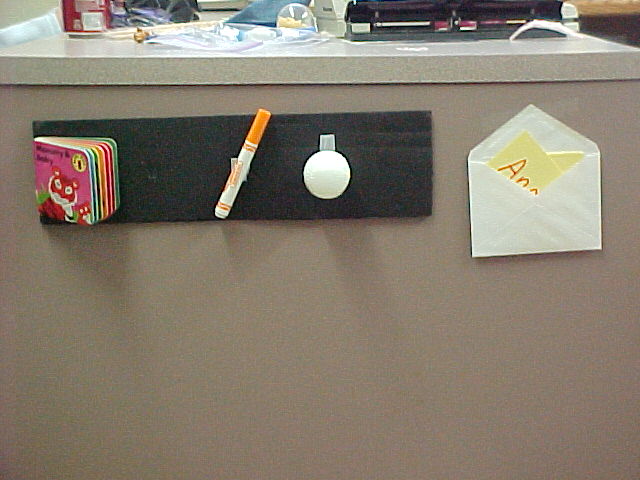 2
Picture Schedules:
Picture schedules are useful for students who are not yet reading.  The pictures are paired with the typed or written word.
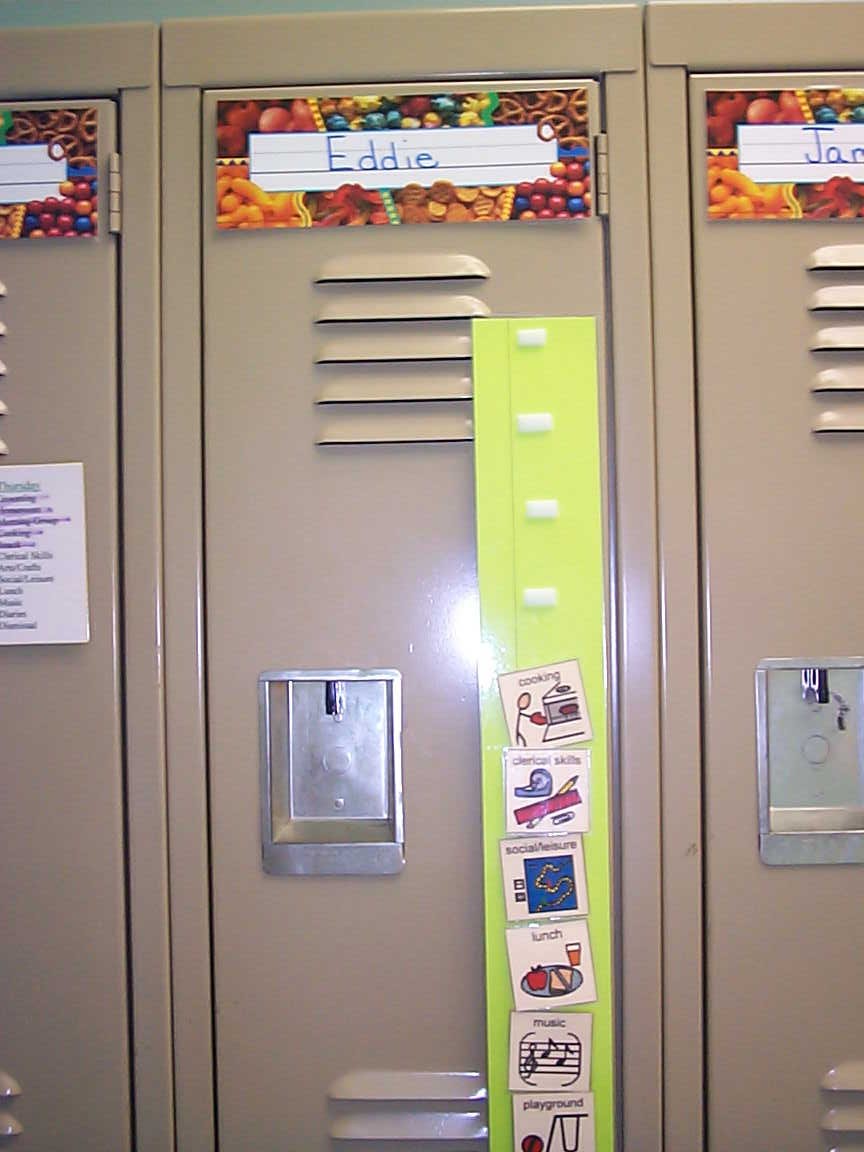 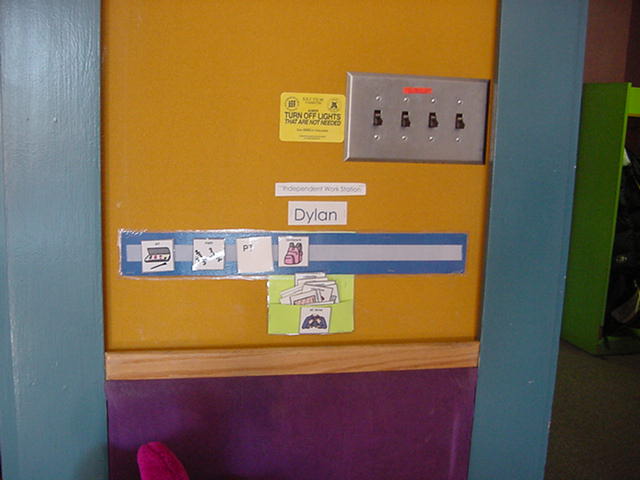 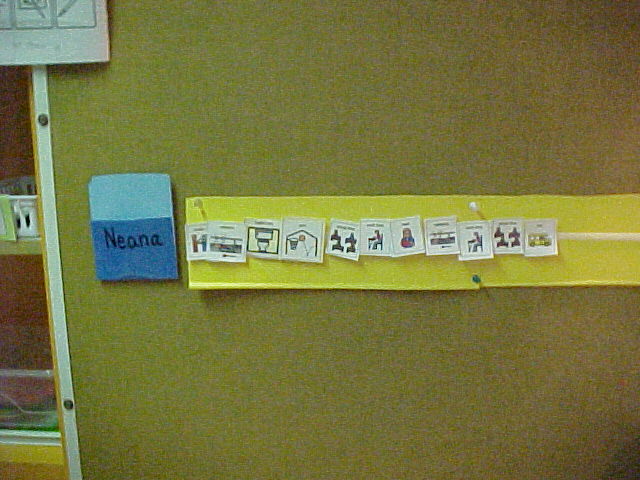 3
This picture schedule was made on a file folder.  Pictures are stored inside  the folder.  This is an example of a very simple picture schedule in a “First-Then” format.
This picture schedule includes a blue card at the top which outlines the next activity.  This was designed for a student who was having a difficult time understanding which activity came next.
4
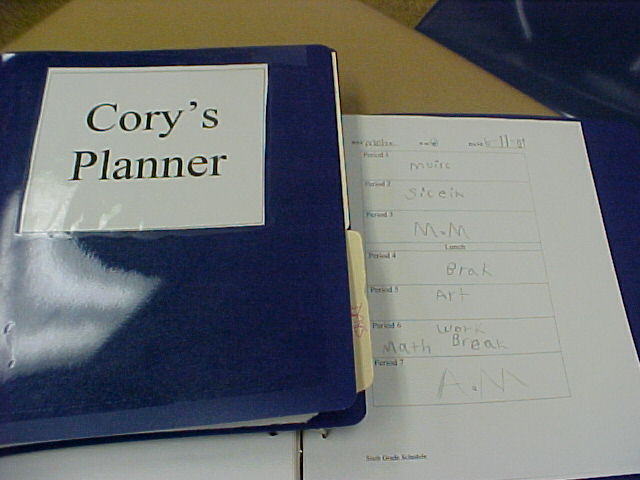 Written Schedules:Written schedules are used for students who are already reading.  They are very easy to develop and can change as needed.  Students can use a pencil or marker to transition to their schedules and cross off each item as it is completed.
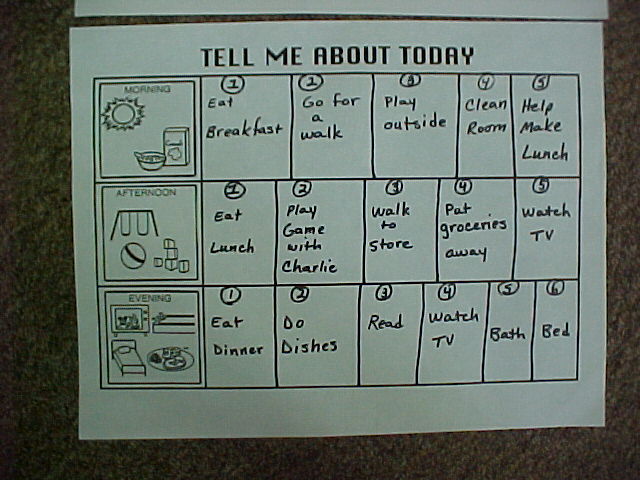 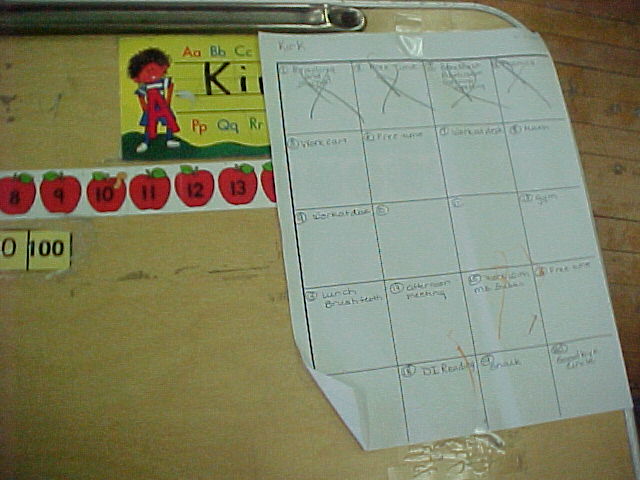 5
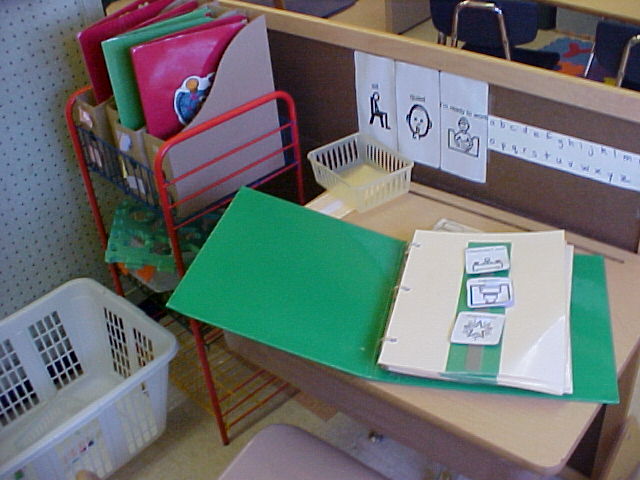 Individualizing Schedules
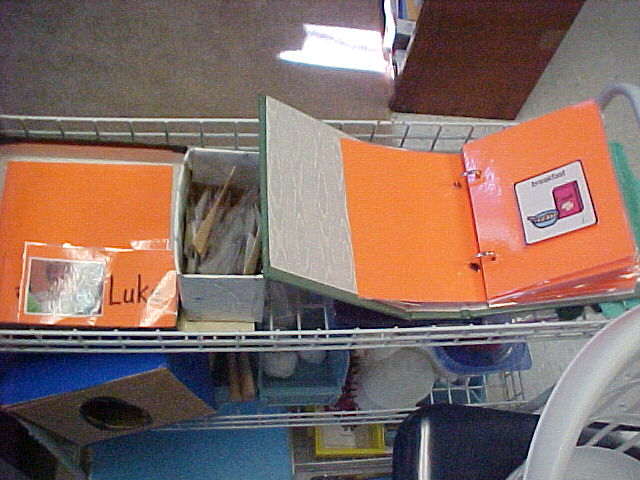 This picture schedule has been created in a binder that can be stored in the student’s desk.  This limits the opportunity for the student to move pictures around or play with pictures that are more accessible.
This picture schedule shows one picture at a time.  This was designed for a student who was easily distracted when checking his schedule
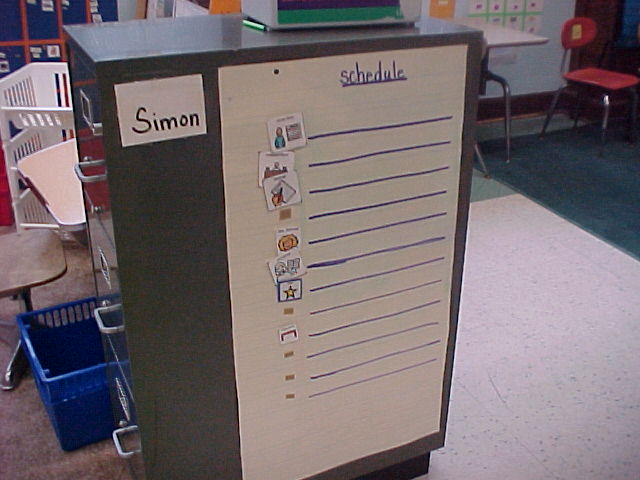 This schedule was developed for a student who enjoyed writing on wipe off boards.  The schedule is laminated so that the student can write the name of the activity or center as he transitions.
6
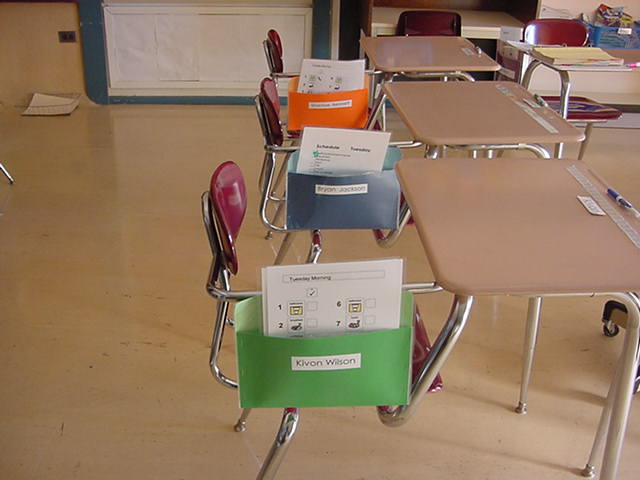 This classroom has individual student schedules in pockets that hang on the side of the student desks.
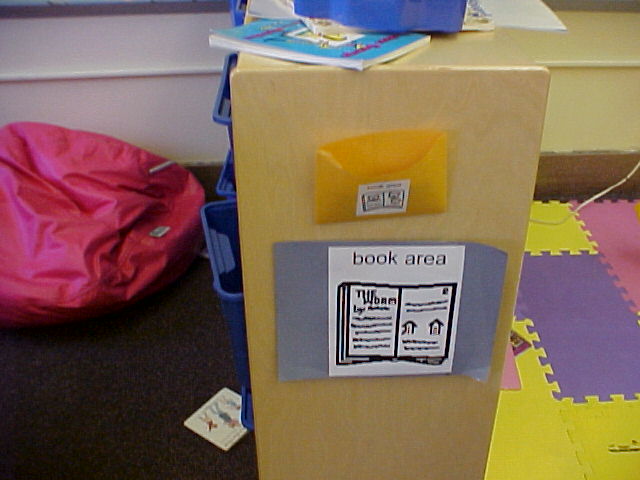 Pockets can be placed in classroom centers to hold schedule cards.
7
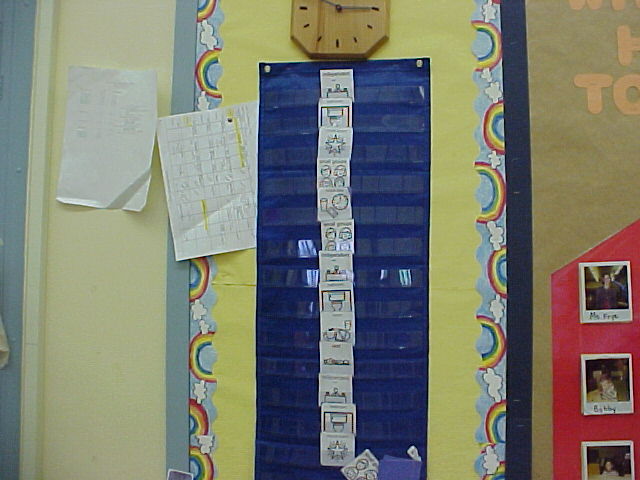 Whole Class Schedule:
A full day schedule for classrooms should also be displayed visually.
8
Schedule Location
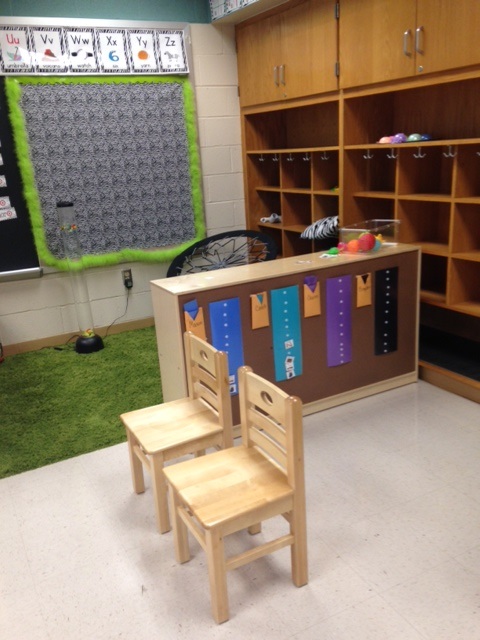 Students can access their schedules immediately upon entry to the classroom – door to the right
9
Mini-Schedules
Mini-Schedules define what will take place within a specific time period of the whole day.  They can be powerful tools for student engagement, focus, and task completion.
This example shows an academic mini-schedule for reading class.
http://www.cindysautisticsupport.com/
10
Mini-Schedules
Work To Do
____________

____________

____________

_____________
Mini-Schedules can simply be a listing of activities on paper – student, teacher, or support adult can fill in before a task or class begins.
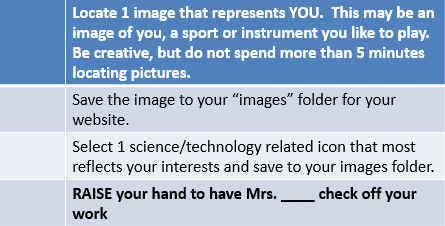 This example shows a section of a mini-schedule for a computer class
Pittsburgh Public Schools
11
Research Project – Long Term Project Schedule
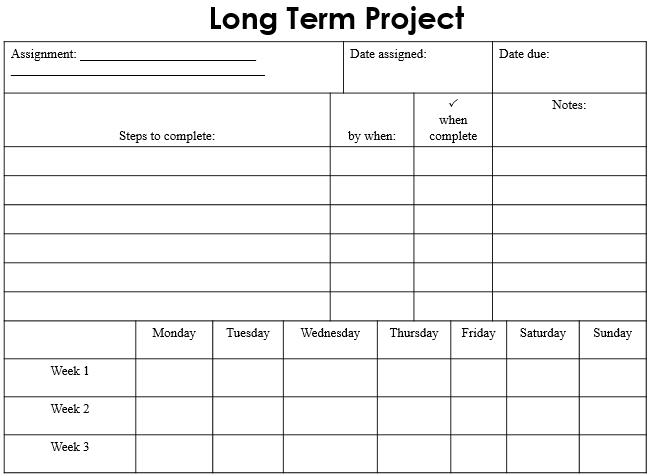 Get Organized Without Losing It by Janet Fox
12
Mini-Schedules
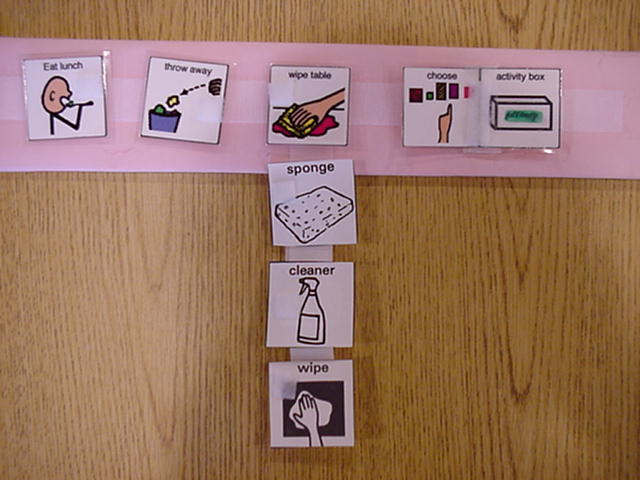 This mini-schedule utilizes pictures and words for students who are non-readers or emerging readers.  It includes 2 mini-schedules in one.
13
Pet Center Mini-Schedule
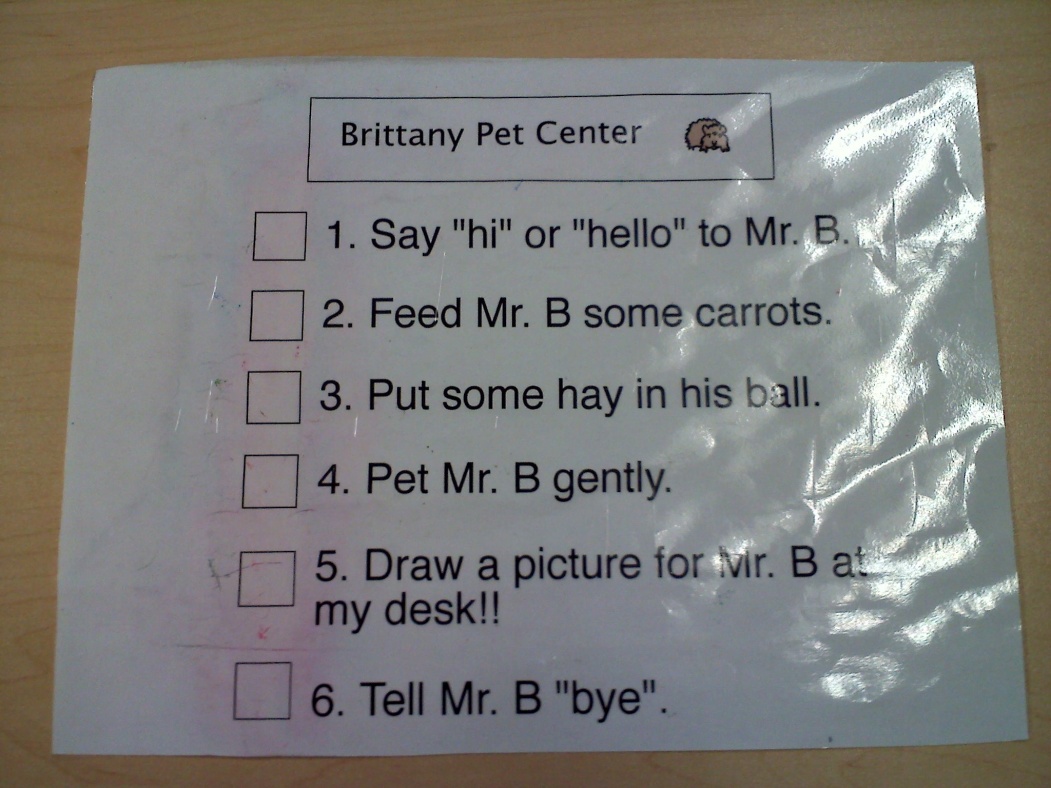 This mini-schedule is for use  in a center area  (pet center) of the classroom.
14
Norwin School District
Art Center Schedule
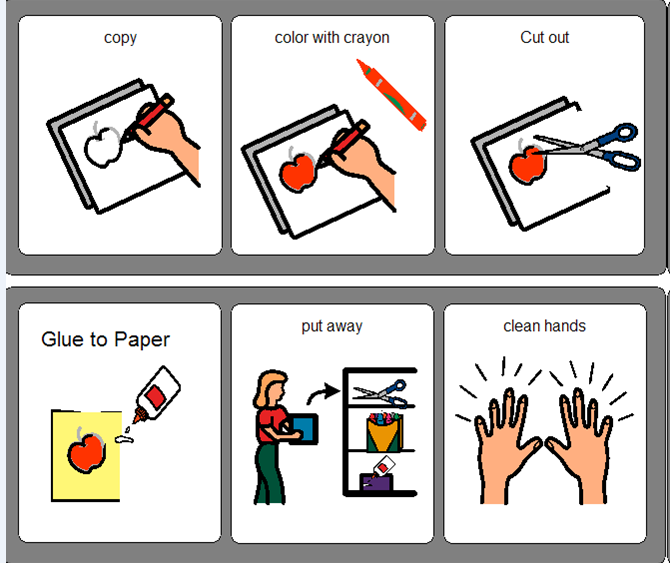 15
VOCATIONAL MINI-SCHEDULES
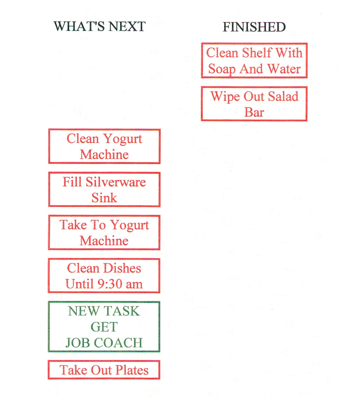 In School Job
Mini-Schedule on the job site
16
TEACCH
Transition Cards:
Transition cards can be handed to a student to indicate that it is time to check his/her schedule.  Transition cards can be color coded and a student’s name is often printed on the card.  A pocket near the student’s schedule holds the transition cards.
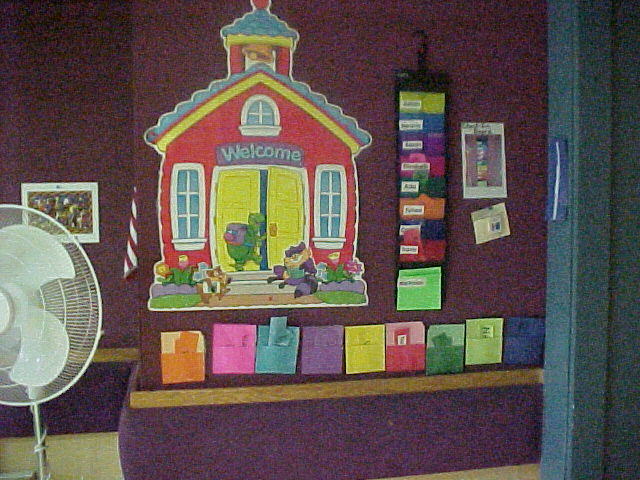 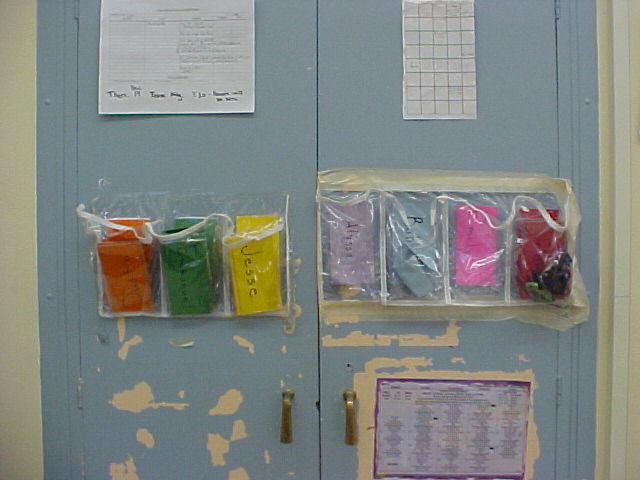 Pittsburgh Public Schools
17
Storing Schedule Cards
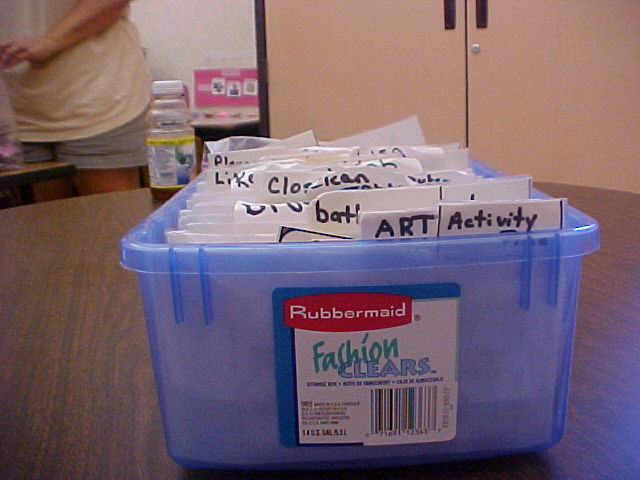 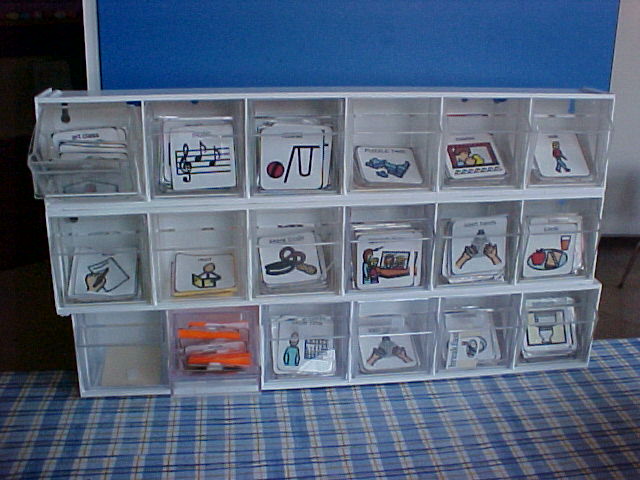 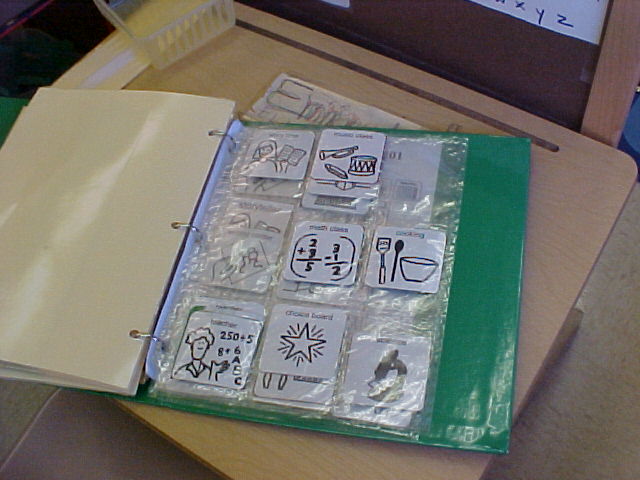 18
Pittsburgh Public Schools & The Watson Institute
Adults need Schedules Too!
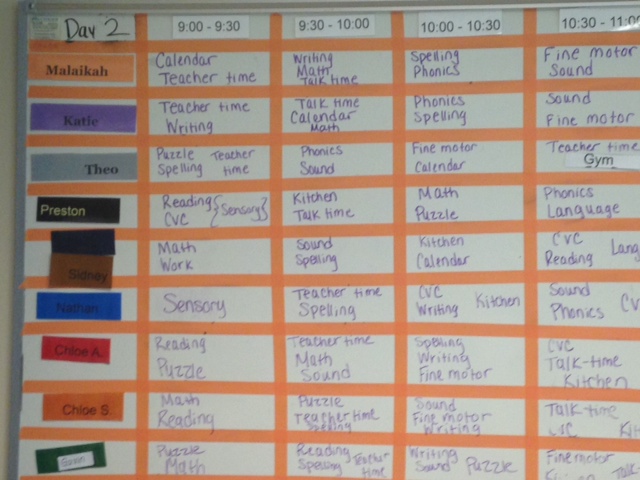 Bonnie
Kate
J.T.
Pauly
Joey
Julie
Michele
Gina
19